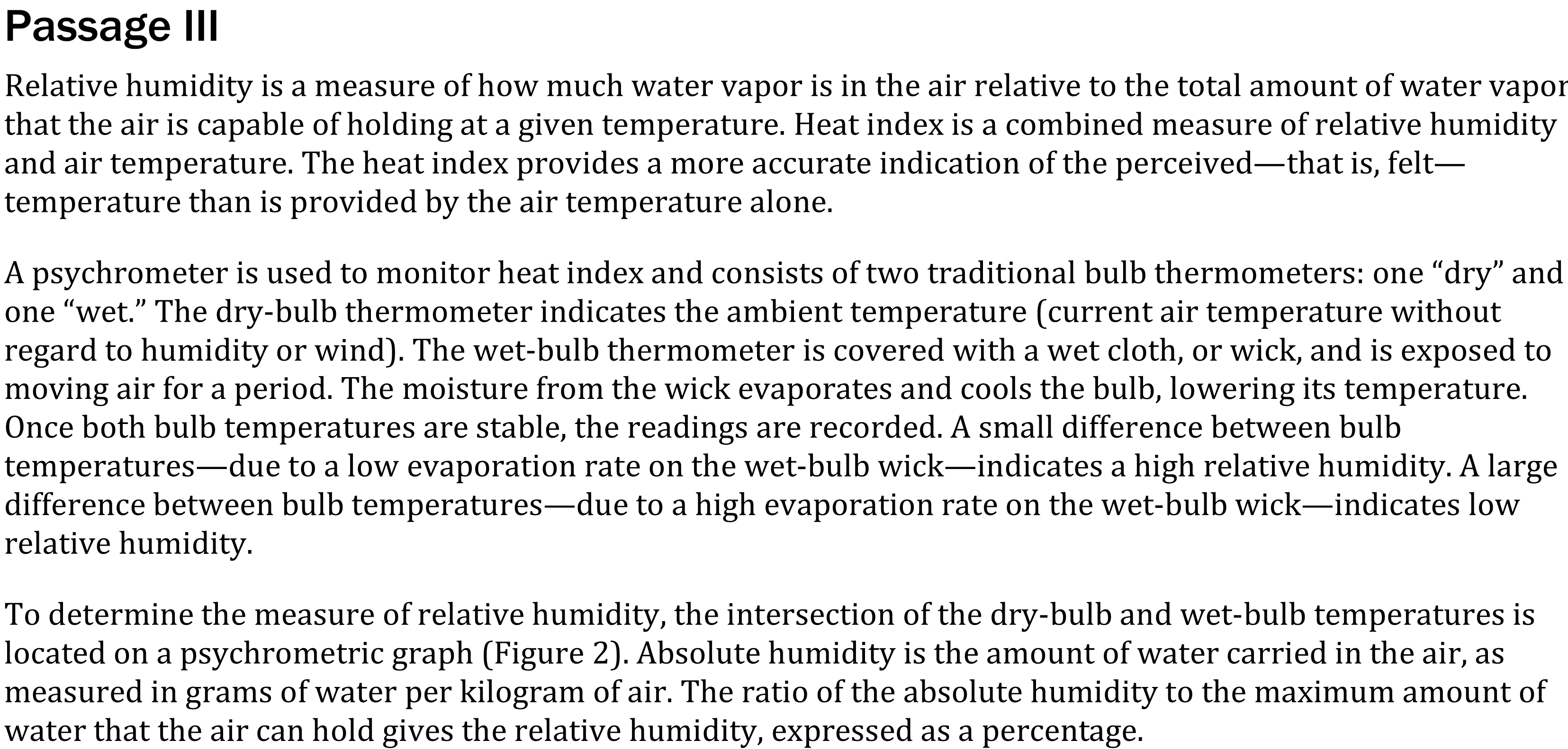 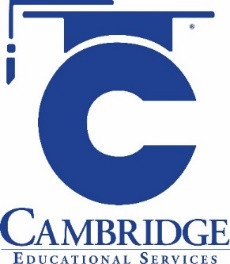 [Speaker Notes: Predict the results of an additional step in an experiment.  Level: Advanced Skill Group: Evaluation of Models]
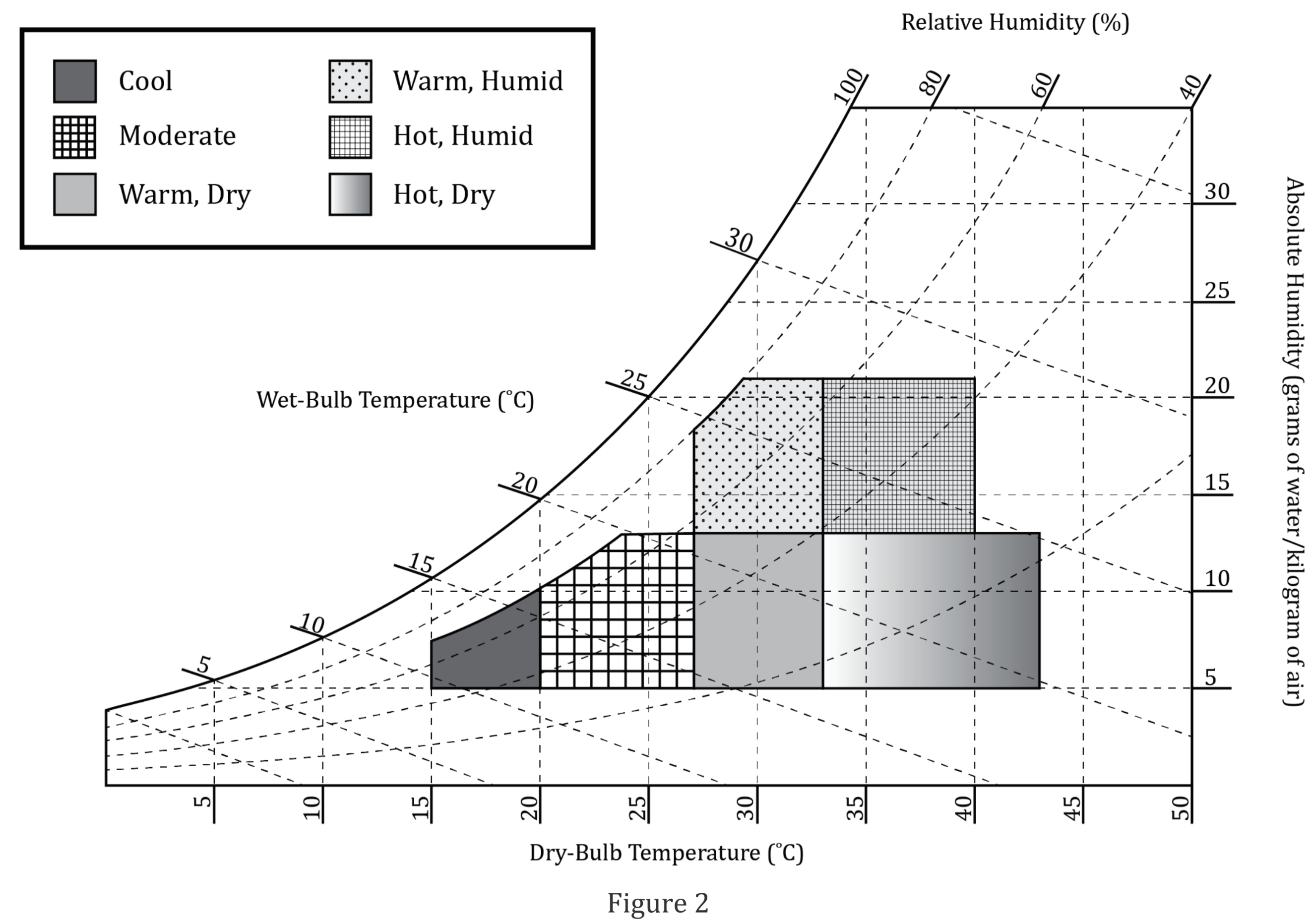 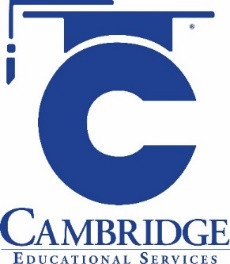 [Speaker Notes: Predict the results of an additional step in an experiment.  Level: Advanced Skill Group: Evaluation of Models]
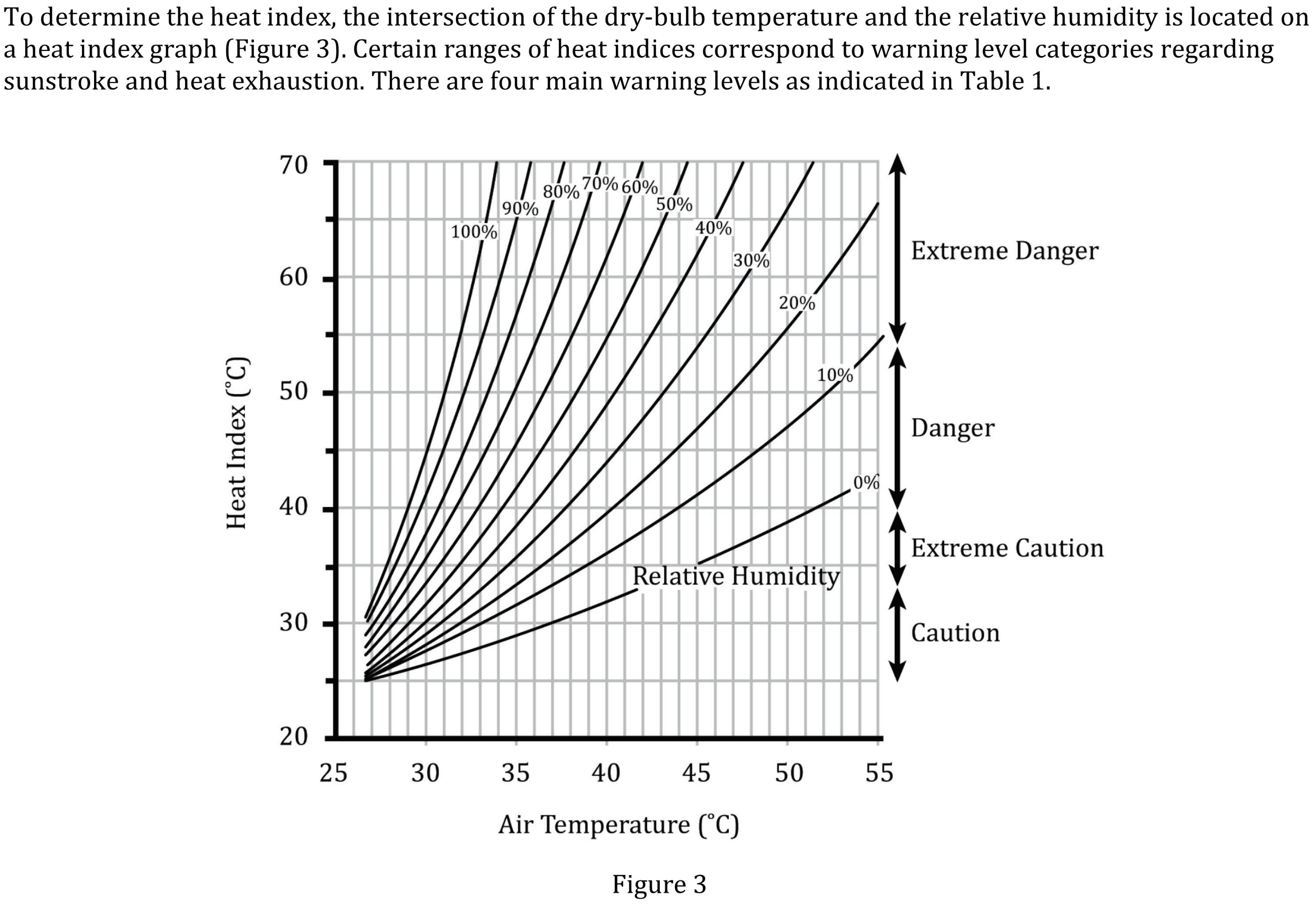 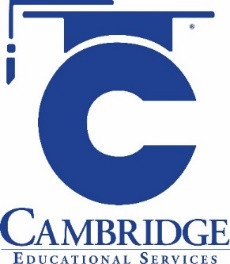 [Speaker Notes: Predict the results of an additional step in an experiment.  Level: Advanced Skill Group: Evaluation of Models]
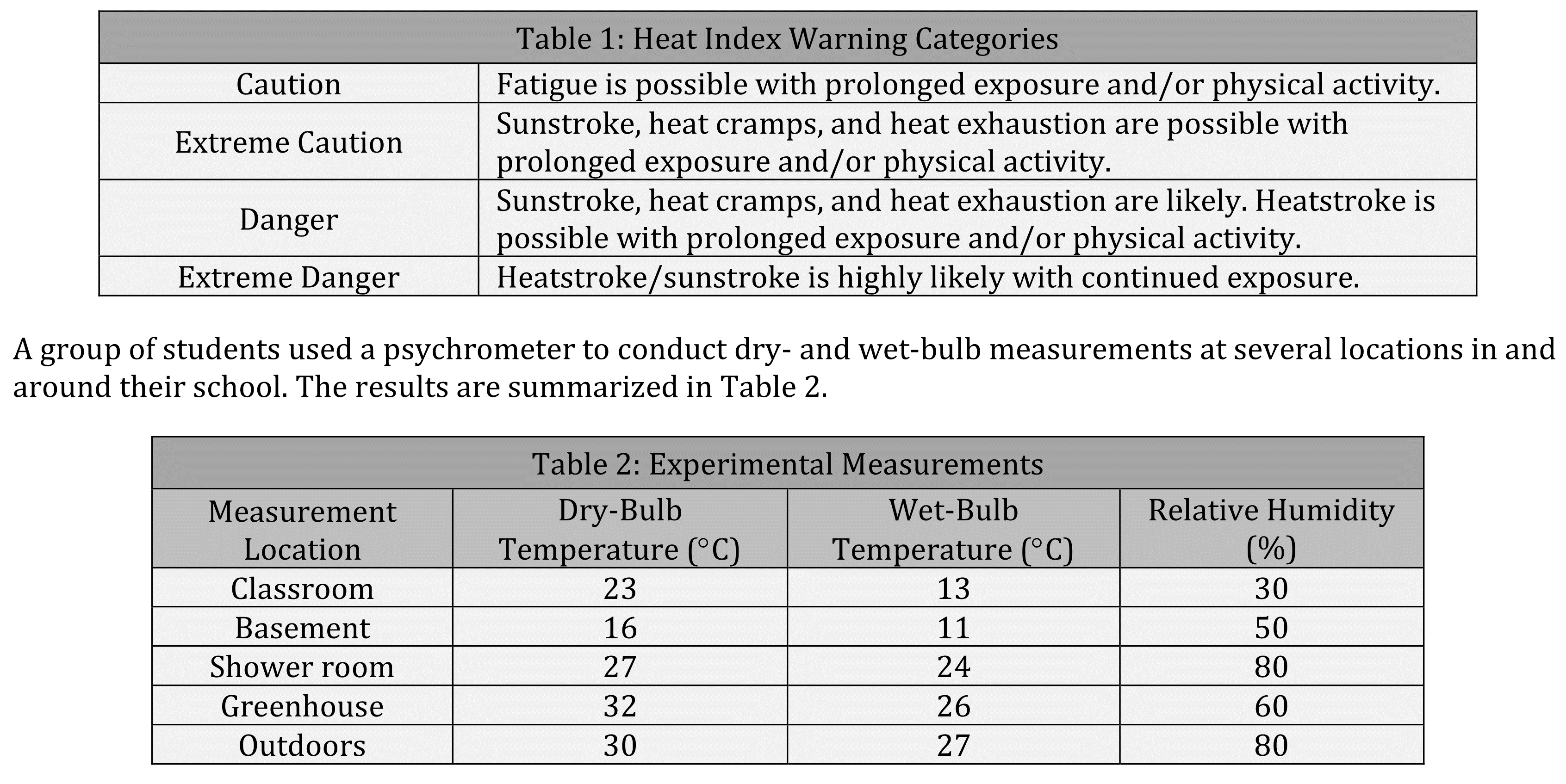 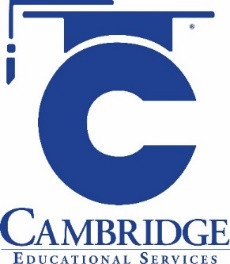 [Speaker Notes: Predict the results of an additional step in an experiment.  Level: Advanced Skill Group: Evaluation of Models]
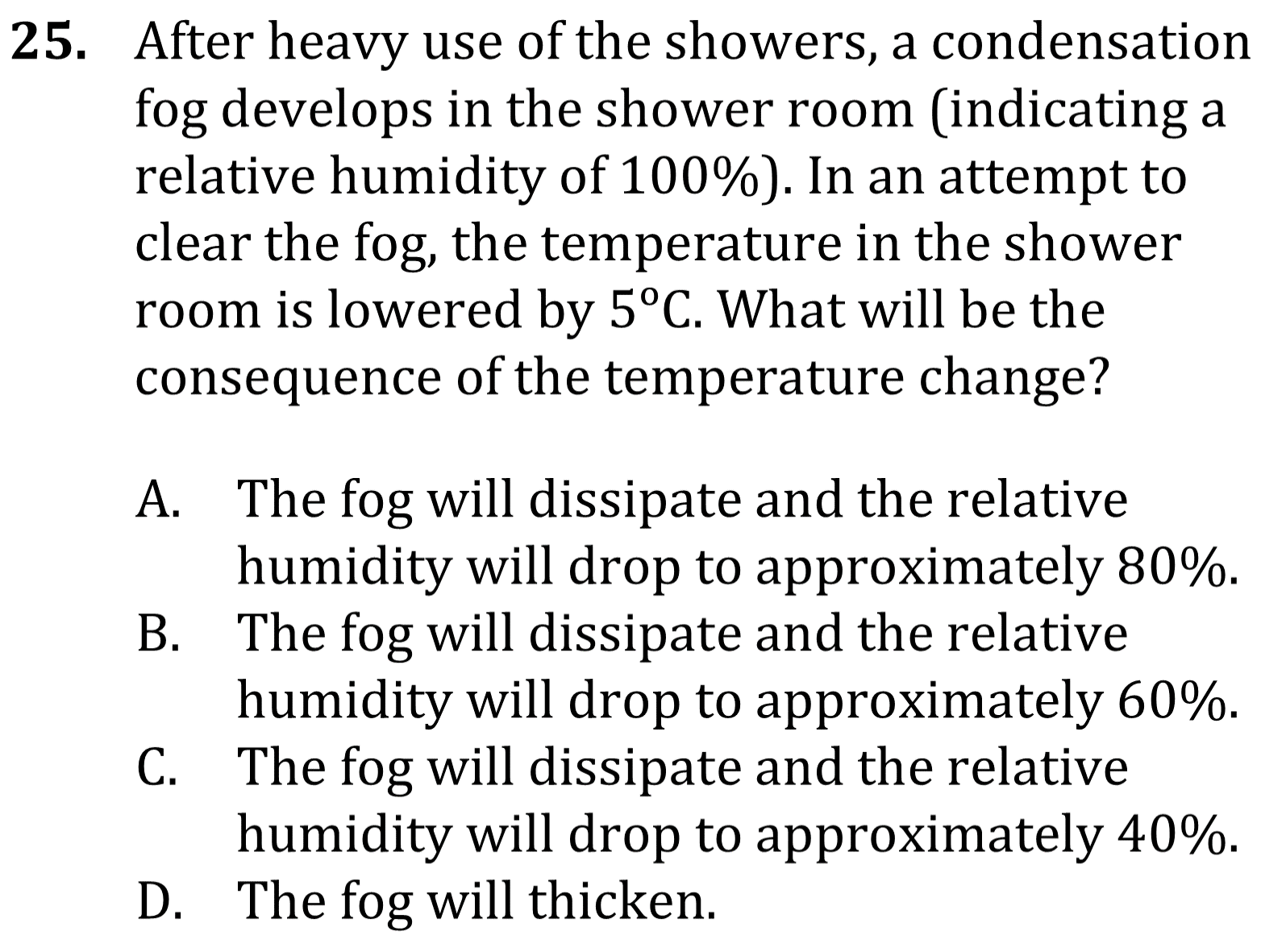 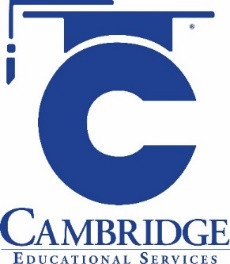 [Speaker Notes: Predict the results of an additional step in an experiment.  Level: Advanced Skill Group: Evaluation of Models]
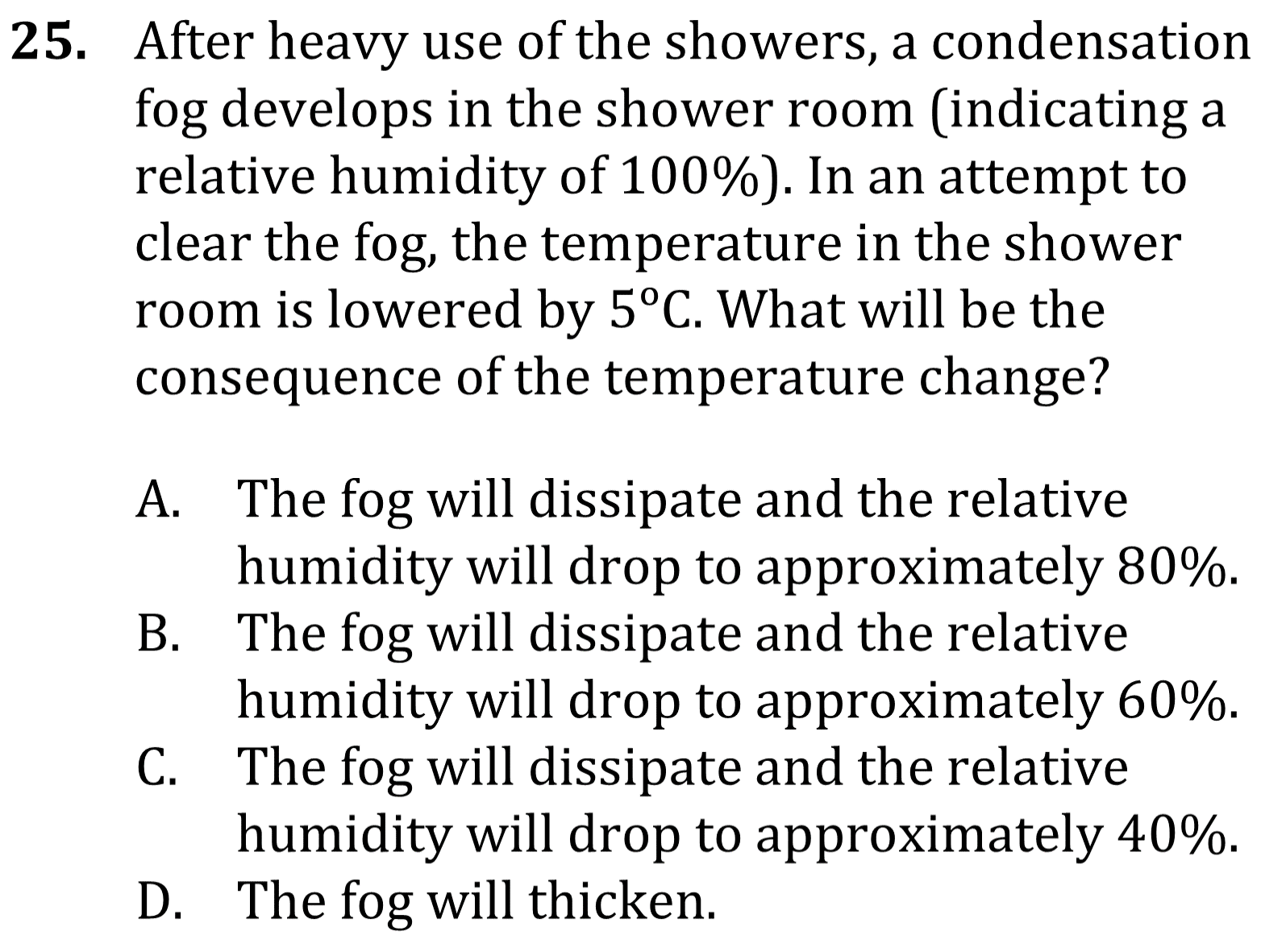 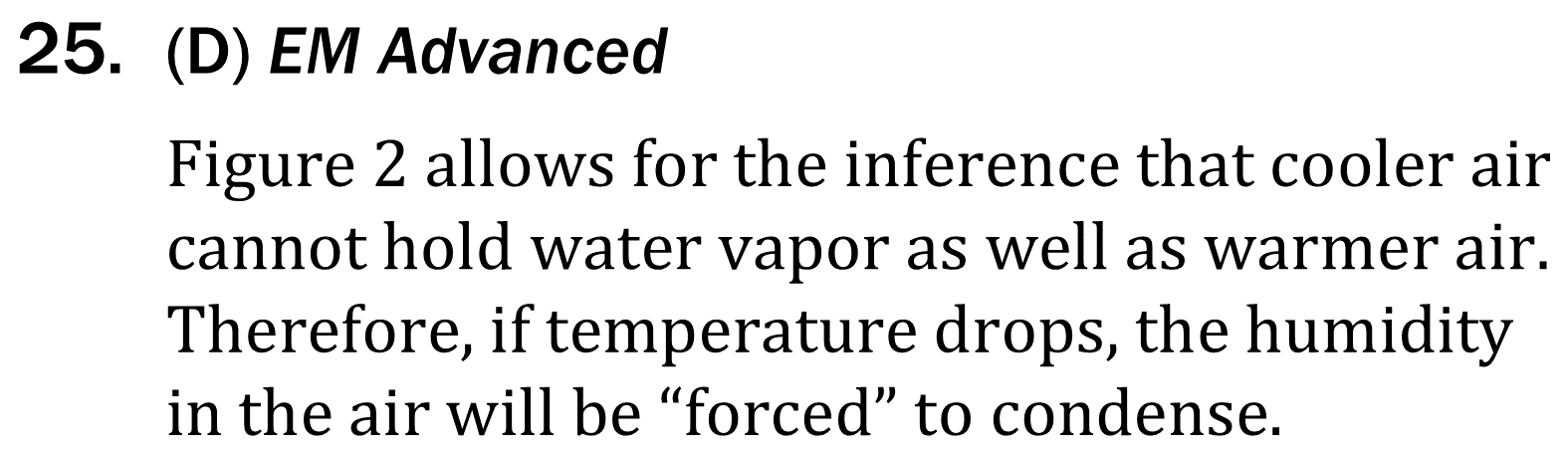 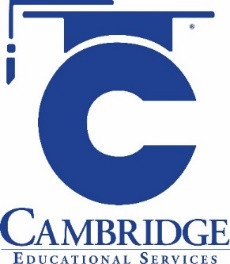 [Speaker Notes: Predict the results of an additional step in an experiment.  Level: Advanced Skill Group: Evaluation of Models]